科普短片研習
南台科大 傳播系 楊斯嵐教授
課程安排
影片好好玩，現學現賣，光宗耀祖
知其然亦知其所以然，牛刀小試
12/
1300~1345 (企劃)
1345~1440 (實拍)
1500~1545 (-掃-地-)
1550~1635 (實拍)

12/
1300~1345 (補拍、旁白…)
1345~1440 (剪輯)
1500~1545 (-掃-地-剪輯)
1550~1635 (展示與QA)
11/4
1300~1345 (單元A-影片是啥？)
1355~1440 (單元B-怎麼拍？)
1500~1545 (師生製作企劃)
1550~1635 (QA)

11/11
1300~1345 (實作開拍)
1355~1440 (單元C-怎麼剪？)
1500~1545 (剪輯實作)
1550~1635 (QA)
婚喪喜慶紀錄
家庭生日、旅遊
小朋友獲獎

電視轉播
綜藝節目
公司簡介
宣傳影片
廣告

DISCOVERY
NGC

磨課師
線上課程

YOUTUBer、VLOGer
網紅

監視器
行車紀錄器
補習班的上課錄影
單元A-影片是啥？
-就是一種傳達工具而已
人          人
比手畫腳
↓
說話、講故事、唱歌
↓
寫文章
↓
圖文併茂
(漫畫、雜誌)
↓
投影片
↓
影片
電視戲劇
電影
█ 電影
█ 紀錄片
字 → 畫面
詞 → 畫面組
句、段落 → 分場
文章 → 全片
概觀
影片 = 影+音
現場.對話
現場.背景音
後錄旁白
BGM
剪輯
單元B-怎麼拍？需要哪些工具？
拍攝原則

穩
手盡量穩
鏡頭盡量穩
移動盡量穩

多
畫面數量盡量多
畫面種類盡量多
拍攝站位盡量多

大
畫面主體盡量大
畫面廢物盡量少
必備：一隻手機即可
很多隻手機更好

其他：
故事
場地
道具
演員
燈光
梳化
…
例一：大、中、小
例二：遠、中、近
例三：主角、配角、環境、主角與環境、配角與環境、空景…
例四：全身、半身、頭像、特寫(臉手)
例五：左移、右移、前推、後推
例六：旁觀、主觀
例七：畫面進出
軟體技術

資料庫整理
要先整理，要不然會找不到影片
運用檔名、或是其他想得到的方式

剪輯操作
影軌
音軌
影音分離
修剪
上字卡
過場

影片輸出
mp4(H.264+aac)
影h.264: 1280x720@30fps(1920x1080@30fps)
音aac: 128kbps@48kHz(192kbps@96kHz)
單元C-怎麼剪？需要哪些技術？
結構
結構要明確
主體- 主菜、內容…
附屬- 配菜、擺盤、修飾…

節奏
節奏要一致
基本：呼吸、換氣   –當成一般健身跑步
進階：速度、風格   –當成跳舞
存檔
1
：儲存工作專案，重新打開就和你現在工作的樣子一樣。
輸出
：變成影片，就是平常看的影片。
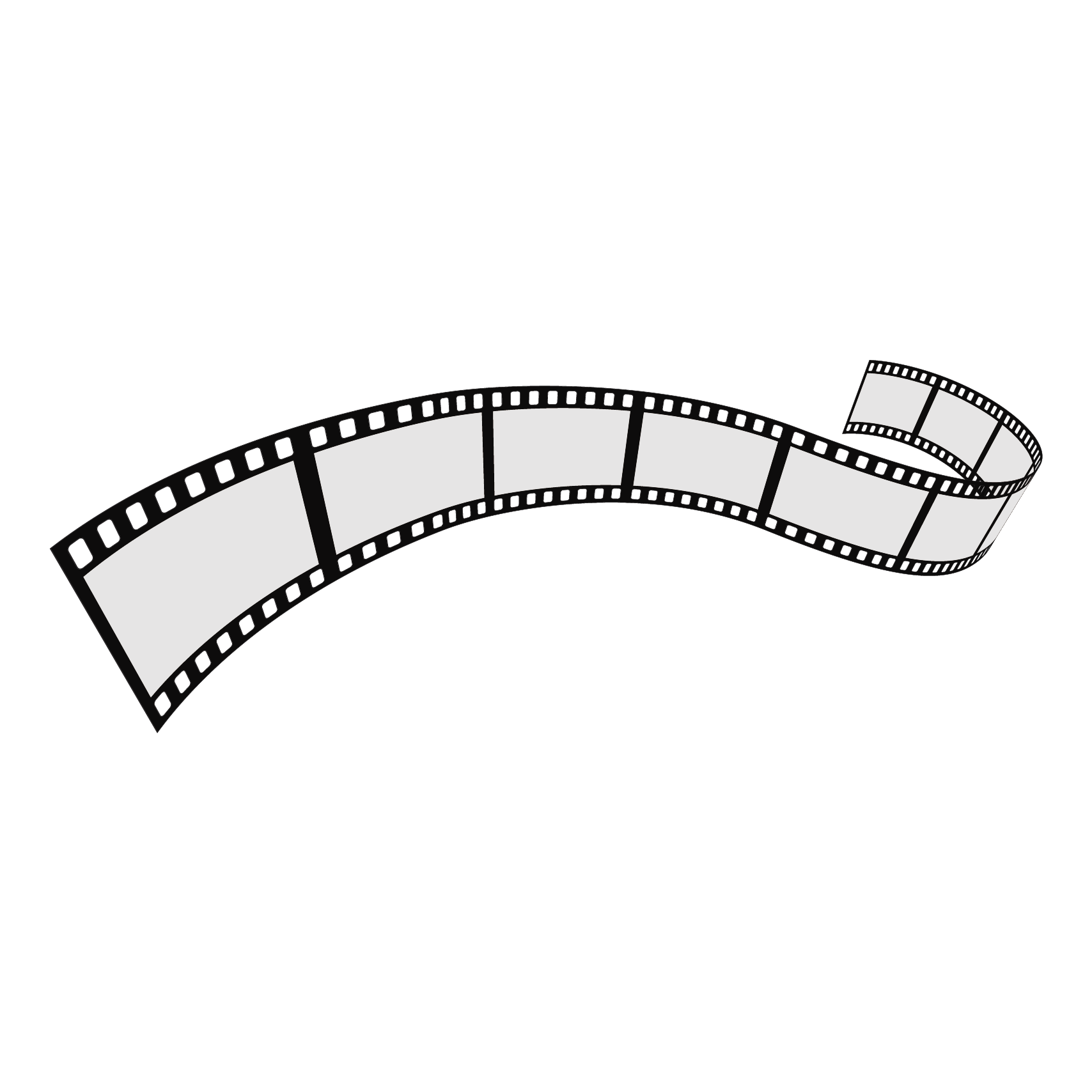 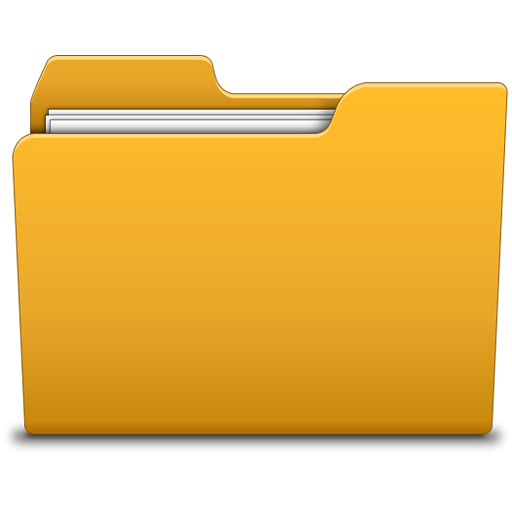 基本原則：
-和紙張一樣，上軌道會蓋住下軌道。
-但聲音會穿透。
2
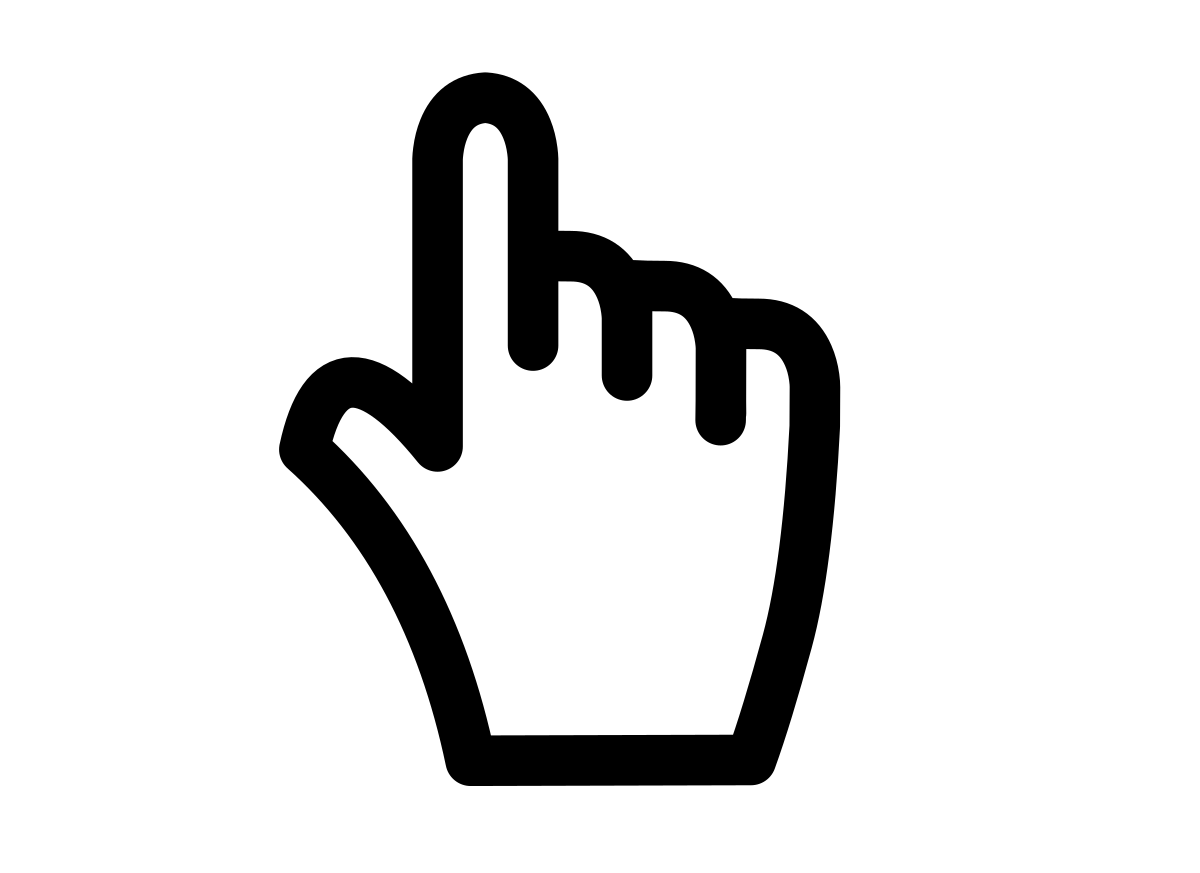 左鍵：
-左右箭頭，可以拉長/縮短影片長度。
-十字箭頭，可以搬移軌道位置、影片位置。
3
按右鍵：
-可以增加影片軌
-分離影音
下課！
總結
拍
大、中、小
遠、中、近
主角、配角、環境、主角與環境、配角與環境、空景…
全身、半身、頭像、特寫(臉手)
左移、右移、前推、後推
旁觀、主觀
畫面進出
剪
影軌
音軌
影音分離
修剪
上字卡
過場